ПРАВОПИСАНИЕ ЧАСТИЦЫ не С РАЗНЫМИ  ЧАСТЯМИ РЕЧИ
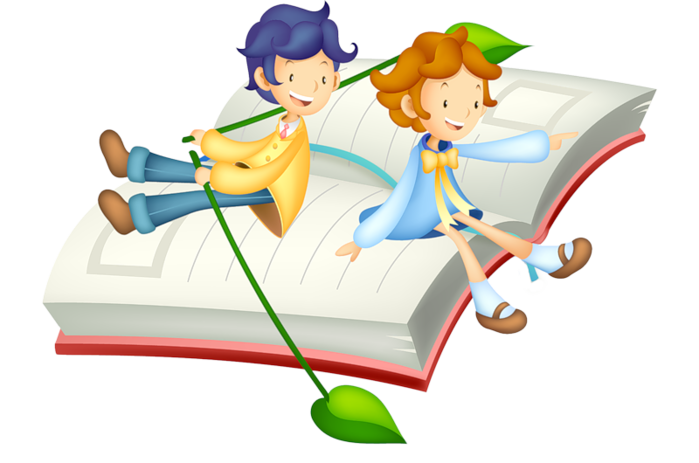 Частица не выполняет в языке не только функцию отрицания, но и функцию словообразовательного элемента. В разграничении частицы не и приставки не заключается вся сложность раздельного и слитного написания не.
Не с существительными
РАЗДЕЛЬНО

1. если есть или подразумевается противопоставление ;не друг, а враг), 


2. в вопросительном предложении при логическом    подчеркивании отрицания (Вас сюда устроил отец, не правда ли?
СЛИТНО

Со всеми словами, которые без не не употребляются неразбериха неполадки невежа неверие               недоросль ненастный 
 2.Если слово с не приобретает противоположное значение( его можно заменить синонимом без не) несчастье(беда), непорядок(беспорядок)
Не  с прилагательными
СЛИТНО

1. если баз не не употребляется (небрежный, невзрачный). 2. если можно подобрать синоним без не (немаленький -большой, немолодой-старый),3. если есть противопоставление с союзом но (река неглубокая, но холодная),4. с краткими прилагательны-ии, если полные прилагательные, от которых они образованы, пишутся в не слитно невысокий - невысок)
РАЗДЕЛЬНО

1. если есть или подразумевается противопоставление с союзом а (не большой, маленький), 2. с относительными прилагательными (небо здесь южное),3. с краткими прилагательными, если полные прилагательные, от которых они образованы, пишутся с не раздельно (книга не интересна, а скучна)
НЕ  с глаголами
СЛИТНО

если без не не употребляется (ненавидеть, недоумевать) примечание: глаголы типа недосмотреть пишутся слитно, так как в их состав входит единая приставка недо-,
РАЗДЕЛЬНО

со всеми остальными глаголами (не знать, на плакать)
НЕ с деепричастиями
СЛИТНО

если без не не употребляется (ненавидев, недоумевая)примечание: деепричастия, образованные от глаголов с приставкой недо- пишутся слитно, так же, как и глаголы (недосмотрев)
РАЗДЕЛЬНО

со всеми остальными деепричастями (не зная, на плакав)
НЕ с причастиями
РАЗДЕЛЬНО

1 . если полные причастия имеют зависимые слова (не пришедший вовремя ученик), 2. с краткими причастиями если есть или предполагается противопоставление (не законченная, а только начатая работа)
СЛИТНО

если полные причастия не имеют при себе зависимые слова (непришедший ученик)
НЕ с числительными и       							местоимениями
СЛИТНО

с неопределенными и отрицательными 
местоимениями без предлогов (несколько, некому, нечто)
РАЗДЕЛЬНО

всегда пишется раздельно (не трое, не седьмой)
местоим.с другими разрядами местоимений (в не моем классе, не на нашем этаже)
Не   с наречиями
СЛИТНО

1 . если без не не употребляется (нелепо, небрежно), 2. наречия на -о, -е, если можно подобрать синоним бел не (неглупо - умно)
3.с местоименными наречиями(негде, некуда, незачем)
РАЗДЕЛЬНО
1. наречия на -о,-е, если есть или подразумевается противопоставление (не смешно, а грустно),2, наречия на -о, -е, если при них есть пояснительные слова вовсе не, ничуть не, далеко не отнюдь не (вовсе не смешно). 3. если наречие пишется через дефис (не по-русски)